Гимнастика Брейн Джим для дошкольников
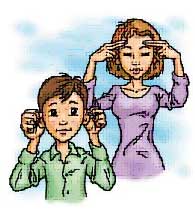 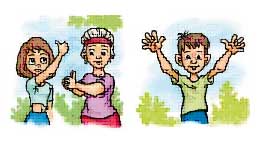 Выполнила: Корсунцева Анна Сергеевна
Курс 2, группа ЗМ-ПДД-21
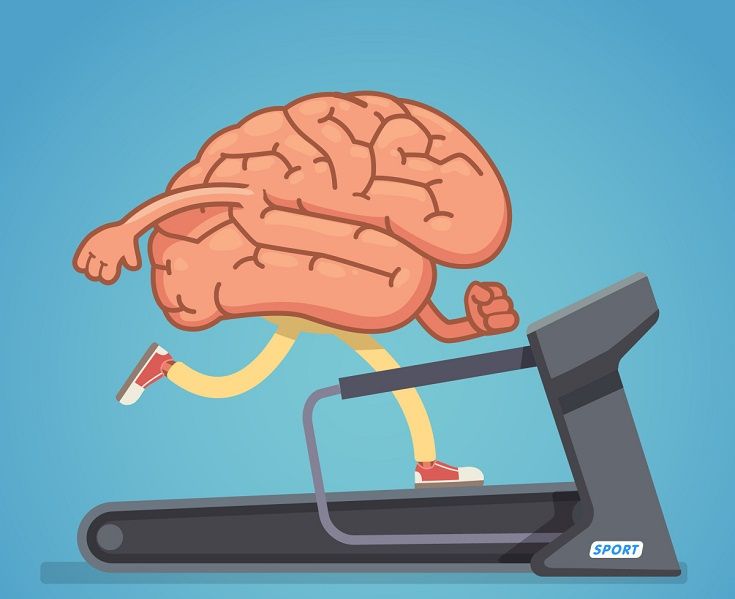 Гимнастика для мозга – эффективный способ повышения способностей к обучению, улучшение качества исполнения любой деятельности и общего состояния здоровья.
Американская гимнастика для мозга Брейн Джим, направлена на активизацию различных отделов коры головного мозга (больших полушарий). Мозг человека представляет собой «содружество» функционально ассиметричных полушарий – левого и правого, каждое из которых – не зеркальное отображение другого, а необходимое дополнение.
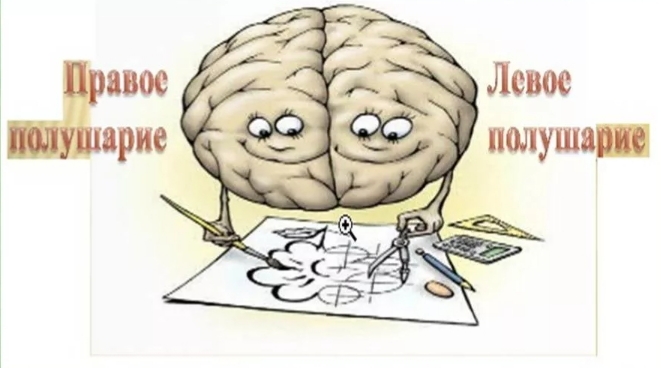 Гимнастика для мозга
активизирует деятельность мозга, способствует развитию мелкой моторики, творческих способностей, внимания, речи, мышления.
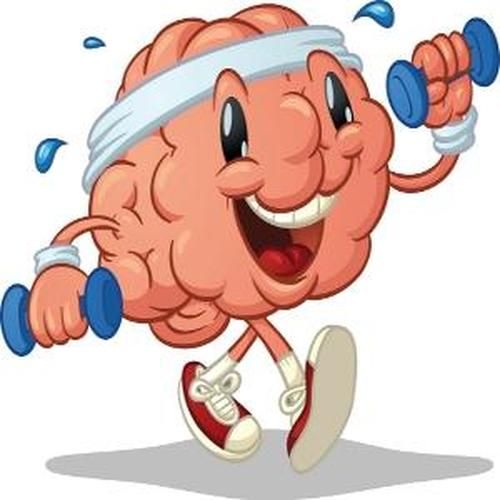 Движения данной гимнастики дают возможность детям задействовать те части мозга, которые раньше были совершенно недоступны. Все упражнения гимнастики составляют 4 блока:
- движения по средней линии
- упражнения на растяжение
- энергетические упражнения
- упражнения, трансформирующие отрицательные эмоции в положительные.
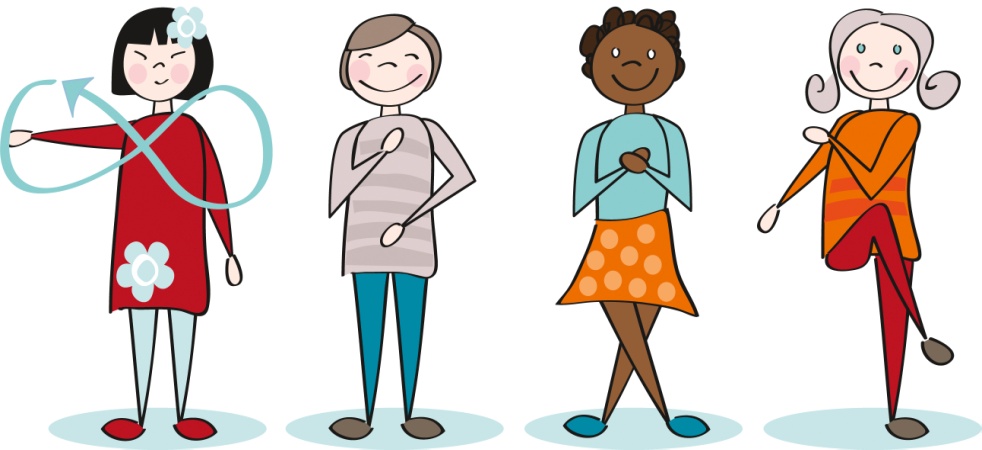 Систематическое выполнение специально подобранных упражнений поможет:
- преодолеть трудности в обучении и усвоении нового материала;
- улучшить память, увеличить быстроту реакции;
- развить творческое воображение, смекалку и находчивость.
Сочетая упражнения различных блоков, можно формировать гимнастические комплексы, в зависимости от поставленных целей:
улучшение мыслительной деятельности;
развитие учебных навыков;
формирование внутреннего равновесия;
поддержание личной экологии.
Этапы введения гимнастикиБрейн Джим
1-й этап  вводный.
Этот этап протекает
на протяжении двух
недель, когда
проходит адаптация
детей. На данном
этапе включается
одно упражнение – «Стакан воды».









2-й этап.
Особенностью этого
этапа является
включение 2-3
упражнений в
организационный
момент занятия. 










3-й этап.
Как только все дети усвоят
элементарный вариант
выполнения базовых
упражнений, взрослый
подводит их к третьему
этапу. Это этап перехода от
простых движений к
сложным. Кроме того,
происходит увеличение
количества выполняемых
упражнений.

4-й этап.
На этом этапе
проходит
интеграция
упражнений
гимнастики в
самостоятельную
деятельность
дошкольников.
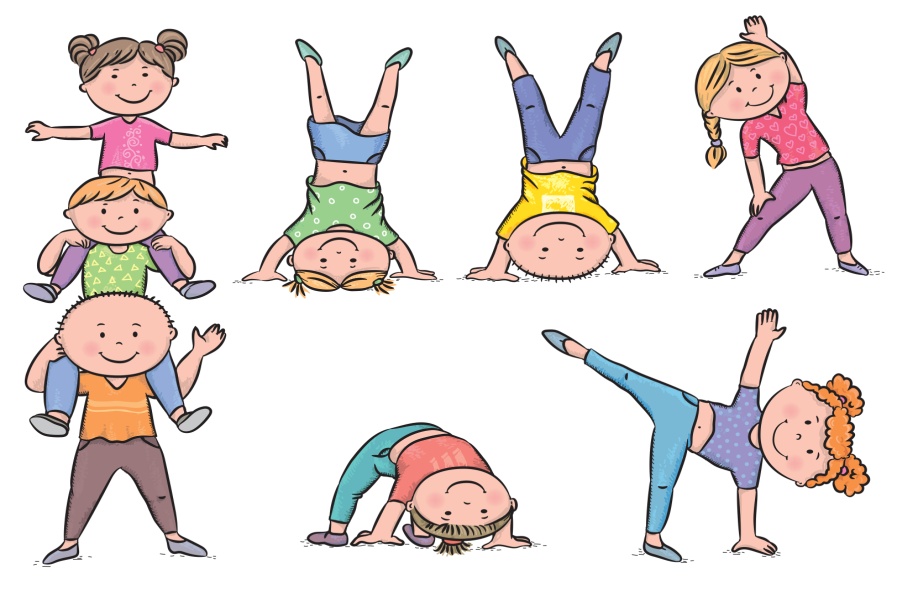 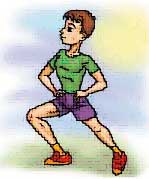 1-й этап ведения гимнастики Брейн Джим (вводный).
Этот этап протекает на протяжении двух недель, когда проходит адаптация детей. На данном этапе включается одно упражнение – «Стакан воды».
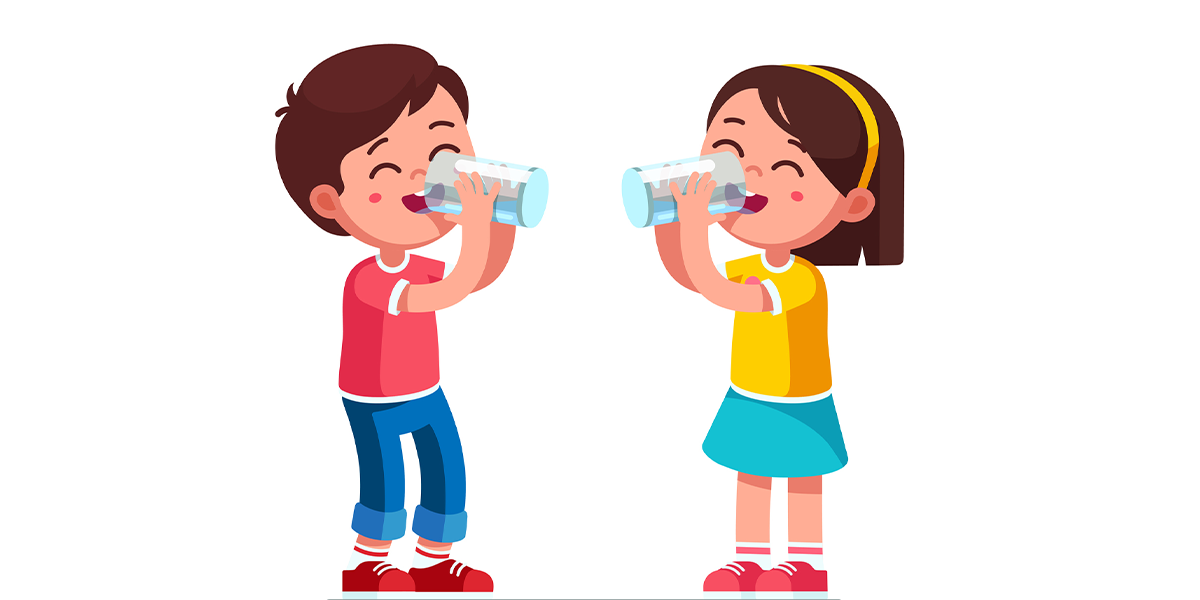 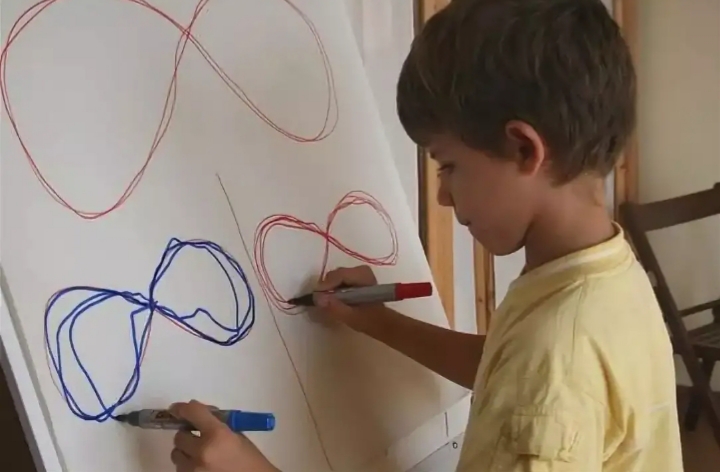 2 этап введения гимнастики Брейн Джим.
Особенностью этого этапа является включение 2-3 упражнений в организационный момент занятия. Взрослый предлагает наиболее простой способ выполнения упражнений (например, упражнение «Ленивые восьмерки»). Эти упражнения выполняются ежедневно, пока техника выполнения не будет усвоена каждым ребенком. Время прохождения этапа – до 2 месяцев.
3 этап введения гимнастики Брейн Джим.
Это этап перехода от простых движений к сложным. Кроме того, происходит и количественное изменение: взрослый доводит число выполняемых упражнений от 2-3 до 5-6. Длится третий этап на протяжении всего коррекционного процесса.
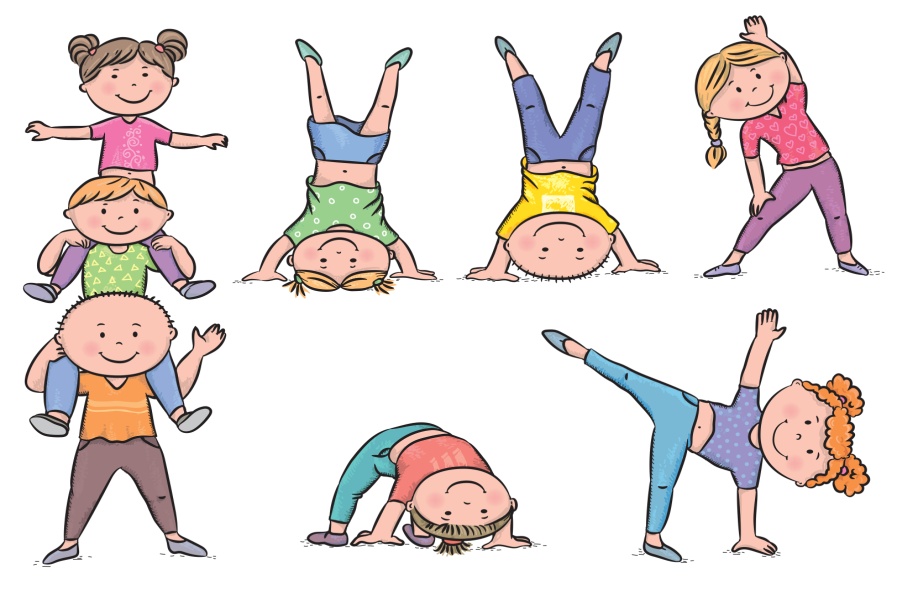 4 этап введения гимнастики Брейн Джим.
На этом этапе проходит интеграция упражнений гимнастики в самостоятельную деятельность дошкольников. Усвоив какой-либо элемент гимнастики, отработав его до автоматизма, ребенок непроизвольно начинает использовать его в повседневной жизни. Так, привыкнув под руководством педагога надавливать на «позитивные точки» в моменты волнения на занятии, ребенок переносит эти действия на схожие ситуации вне занятия.
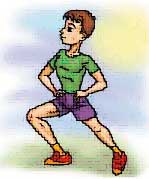 Отмечено, что дети, которые выполняют гимнастику в течение года, переносят в самостоятельную деятельность такие несложные правила:
• чтобы что-то вспомнить, нужно потереть лоб или поднять глаза наверх;• чтобы глаза отдохнули от чтения, рисования, нужно нарисовать в воздухе (на листке) «ленивую восьмерку»;
   • если у тебя плохое настроение, нужно соединить кончики пальцев, закрыть глаза
   и глубоко подышать.
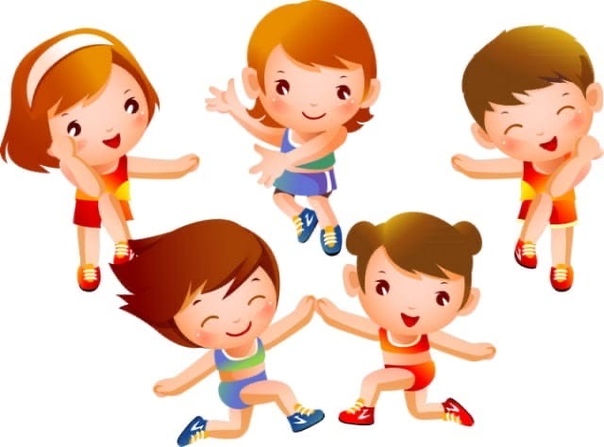 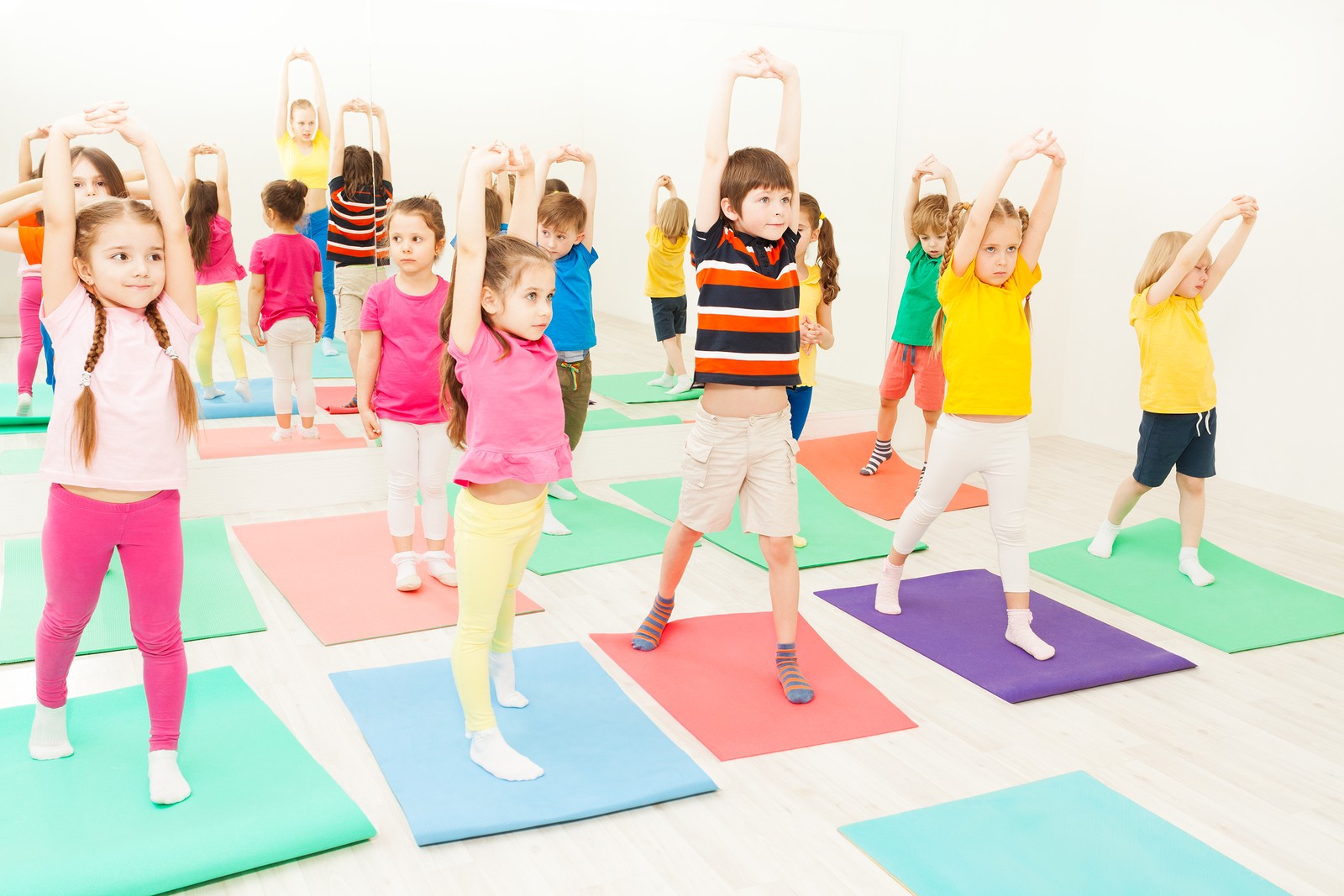 Спасибо за внимание!